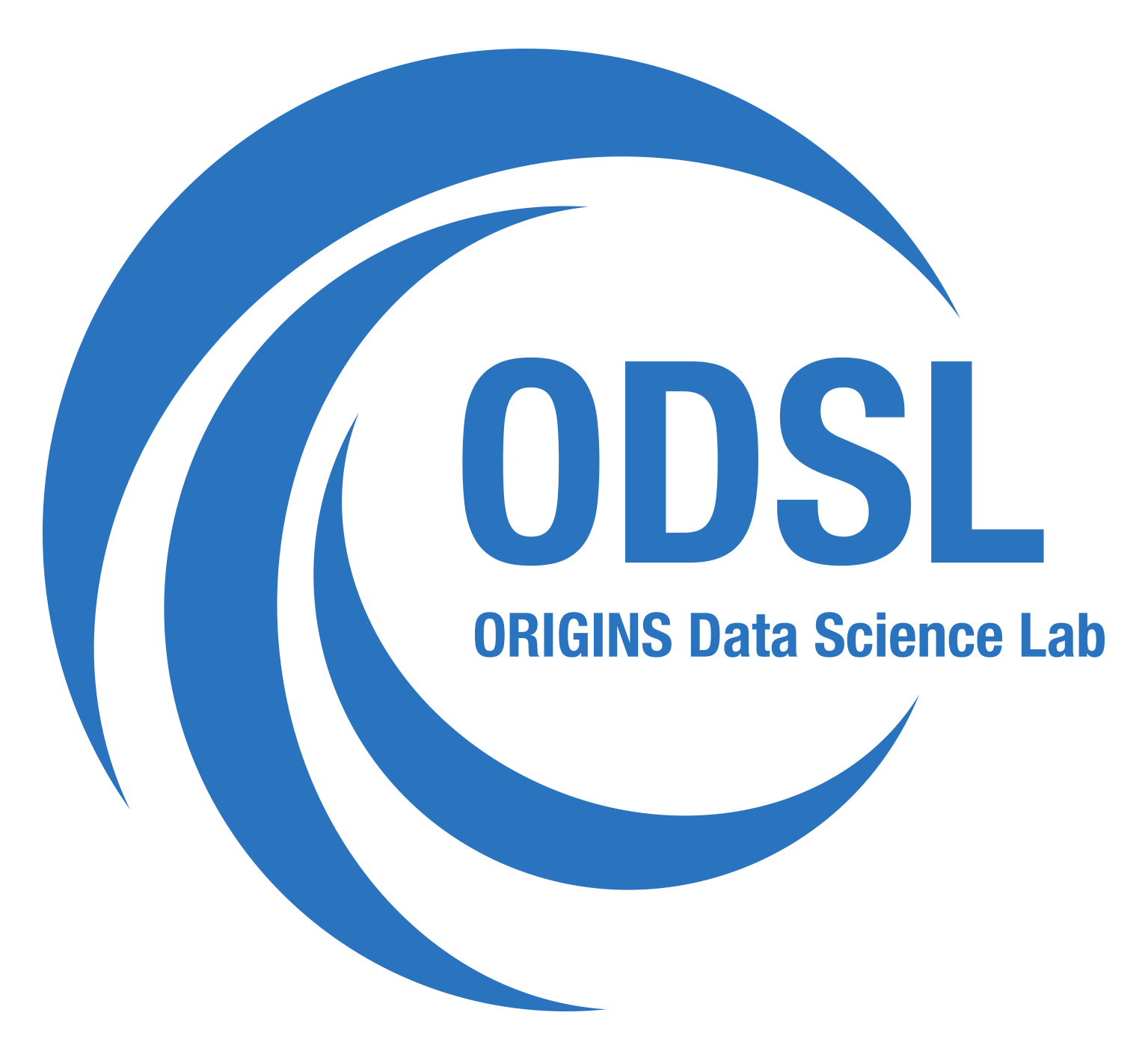 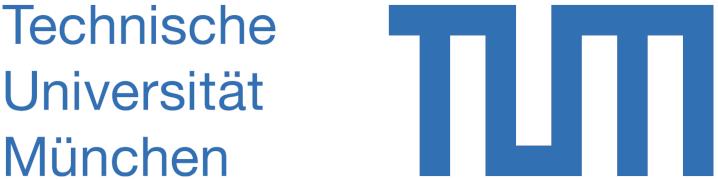 On Estimating Gradients of Discrete Stochastic Programs for Detector Design Optimization
CHEP 2023
Lukas Heinrich, TUMMichael Kagan SLAC
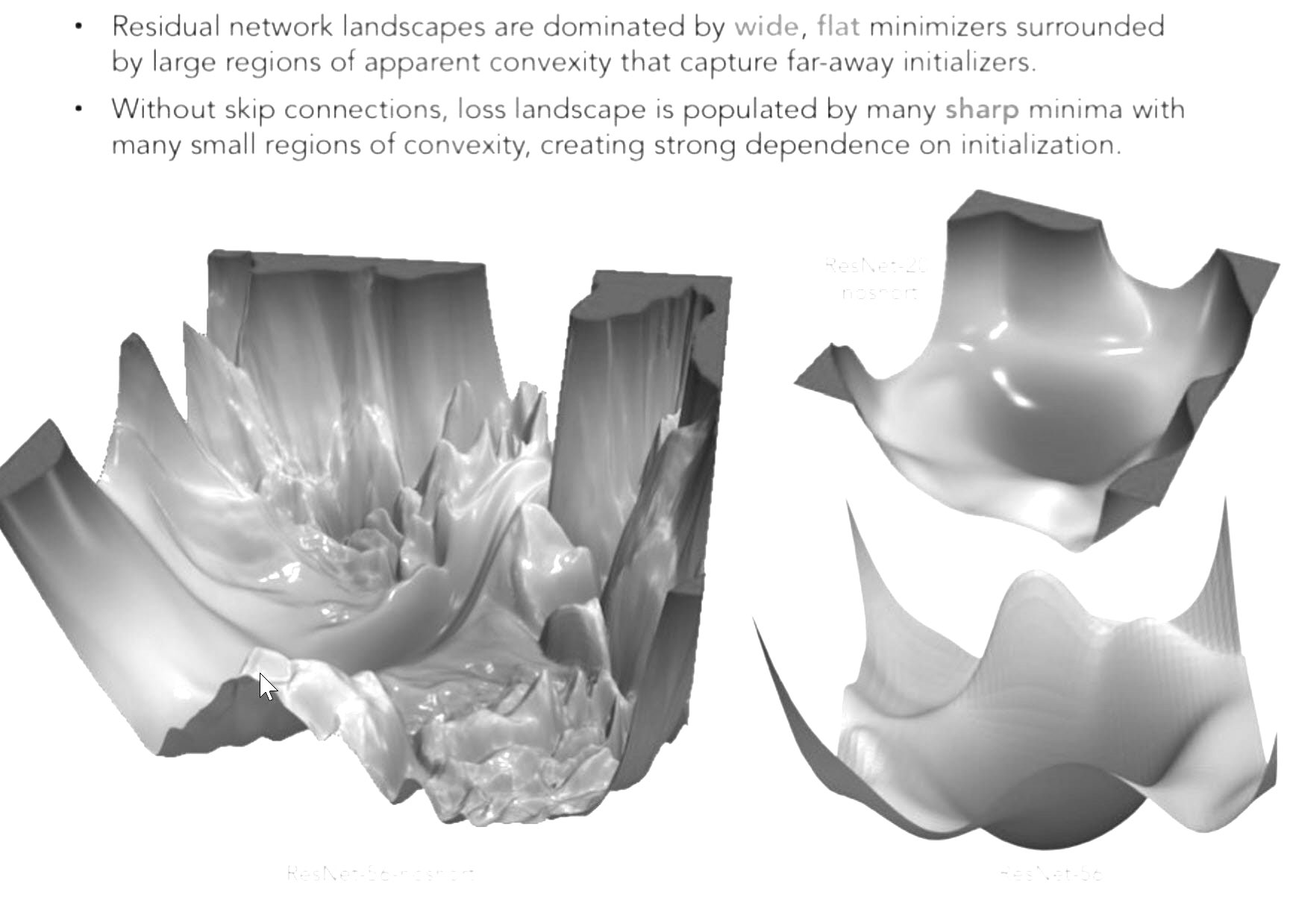 Differentiable Programming
A major enabler of large-scale Machine Learning:
Ability to compute gradients of numeric programs
Program
Program
To deal with hyper-planes in a 14-dimensional space,visualize a 3D space and say 'fourteen' to yourself very loudly. 
-G. Hinton
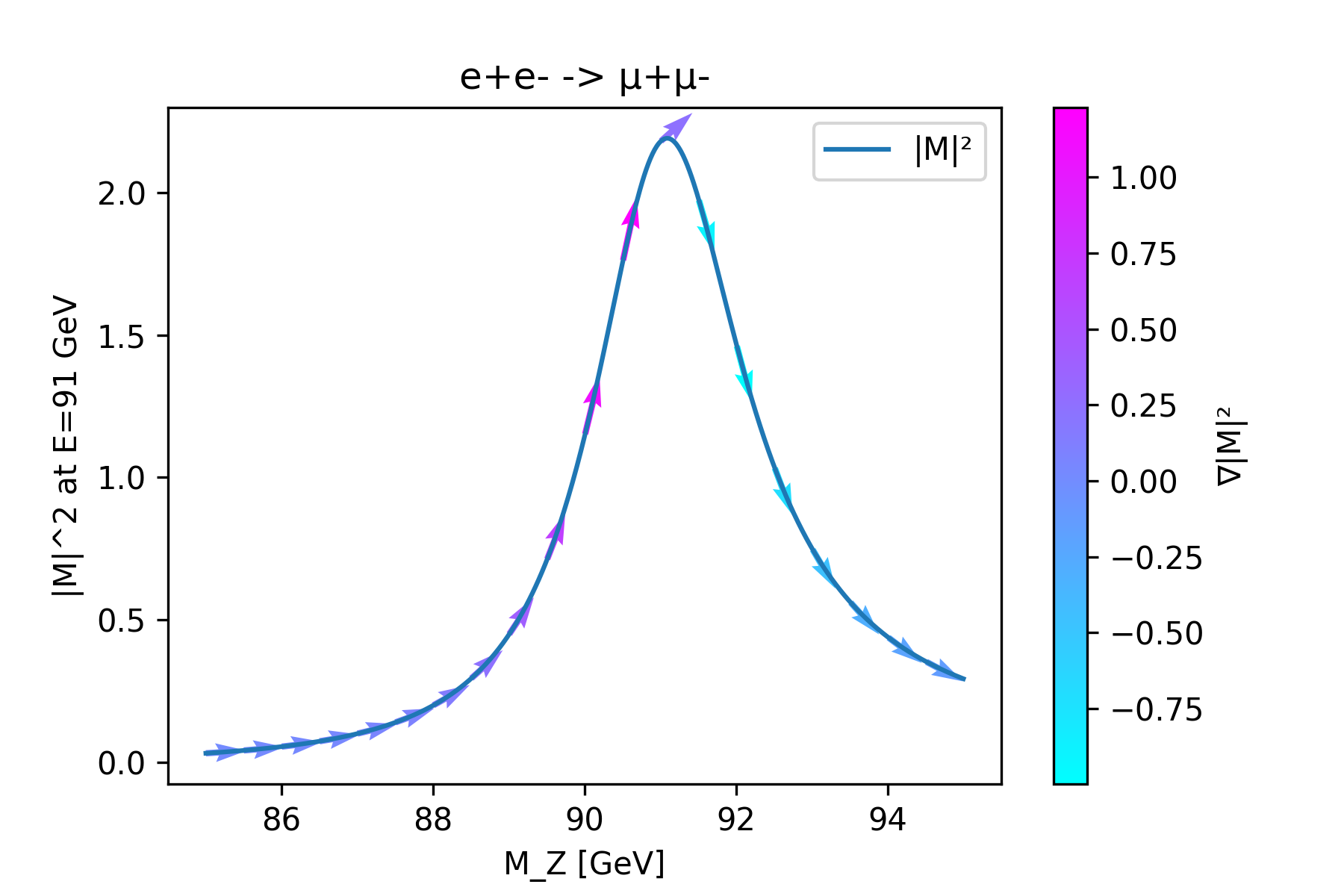 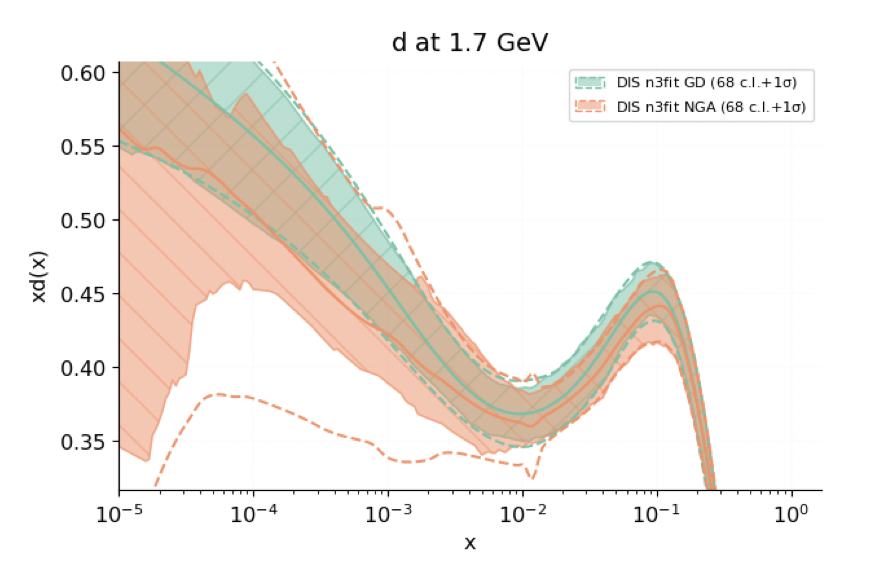 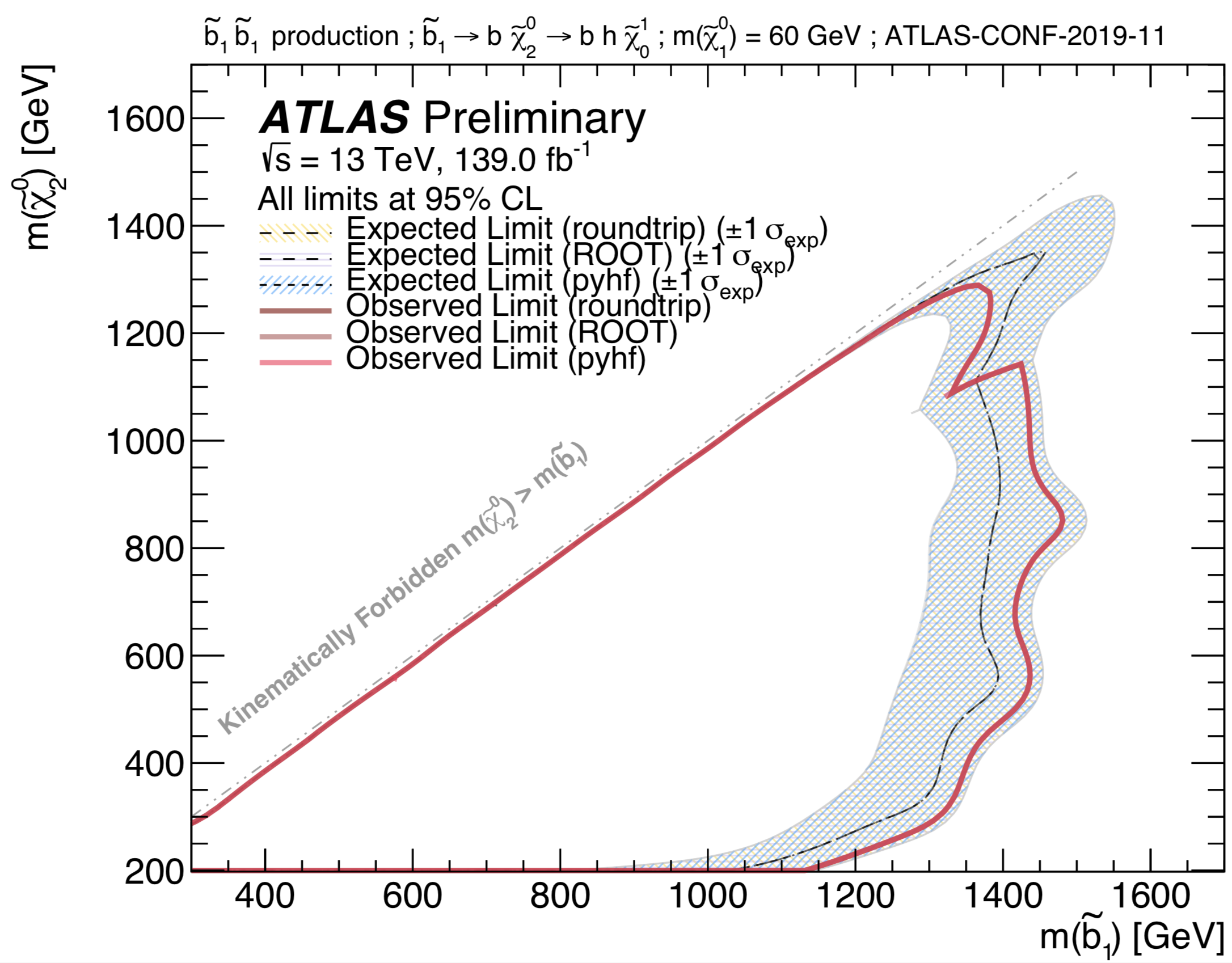 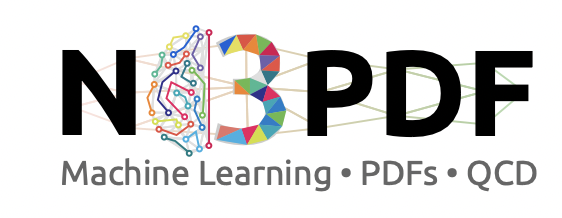 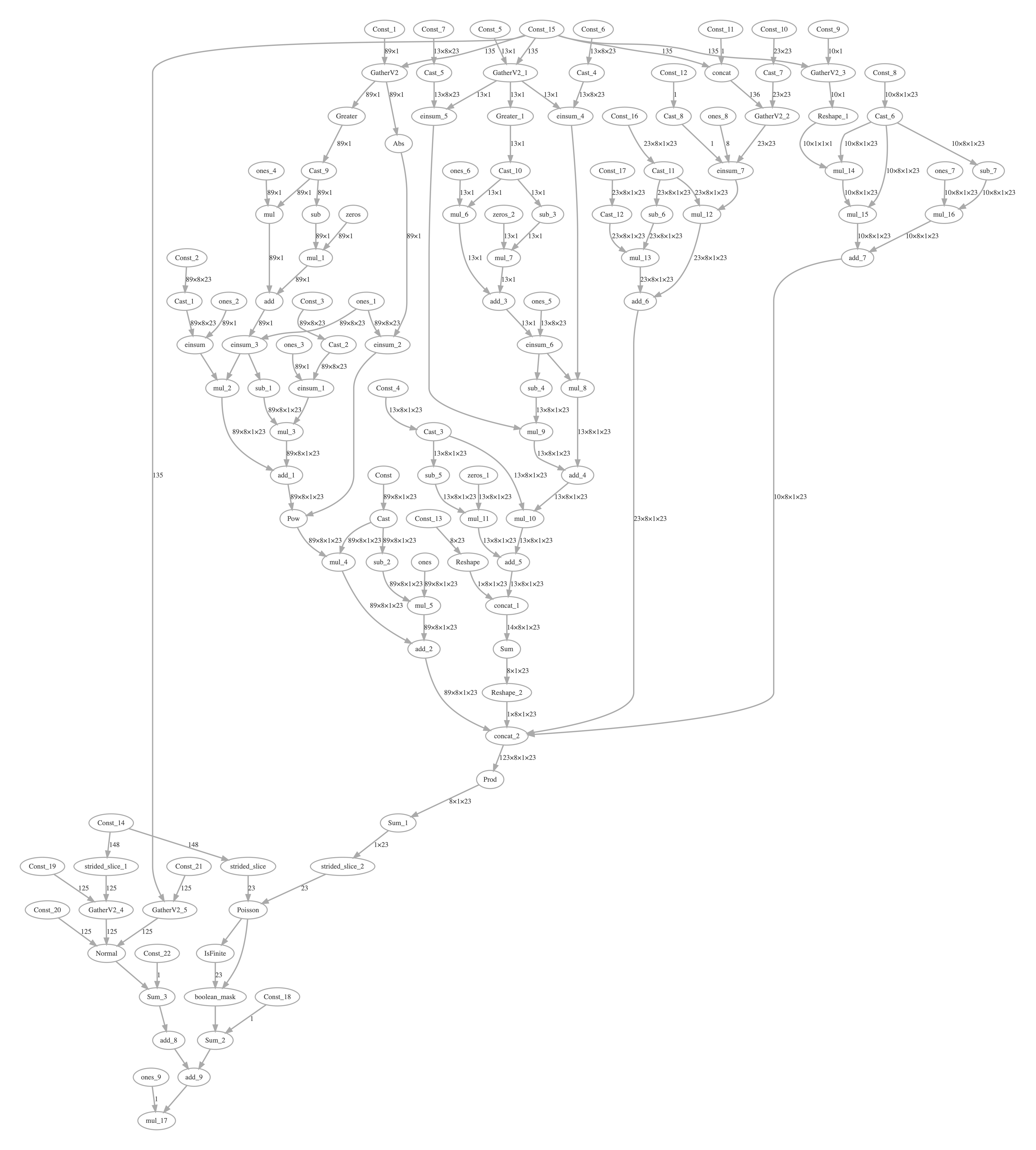 Gradients Beyond ML
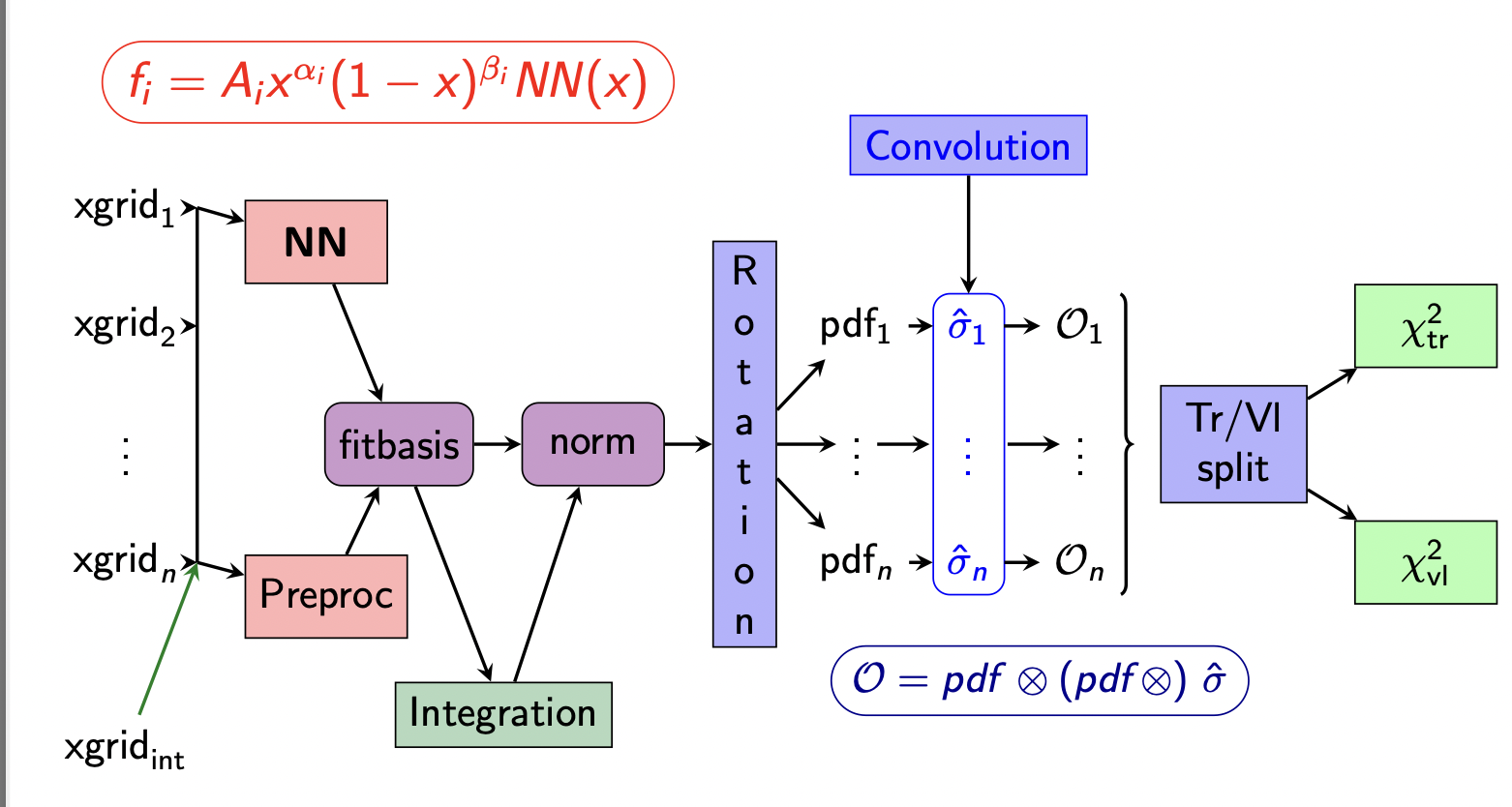 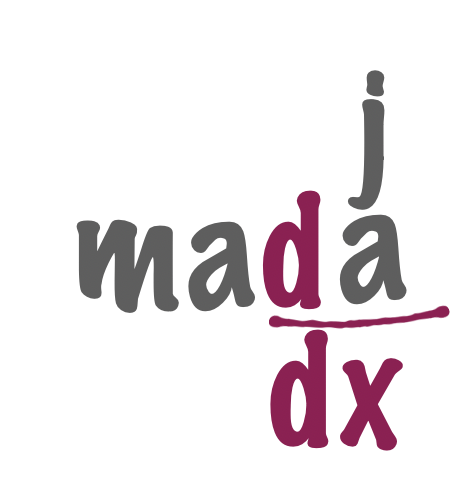 Interest in applying DP to programs that are not NNs:
powerful method to combined physics + ML
Differentiable Matrix Elements
2203.00057
Differentiable Proton Structure
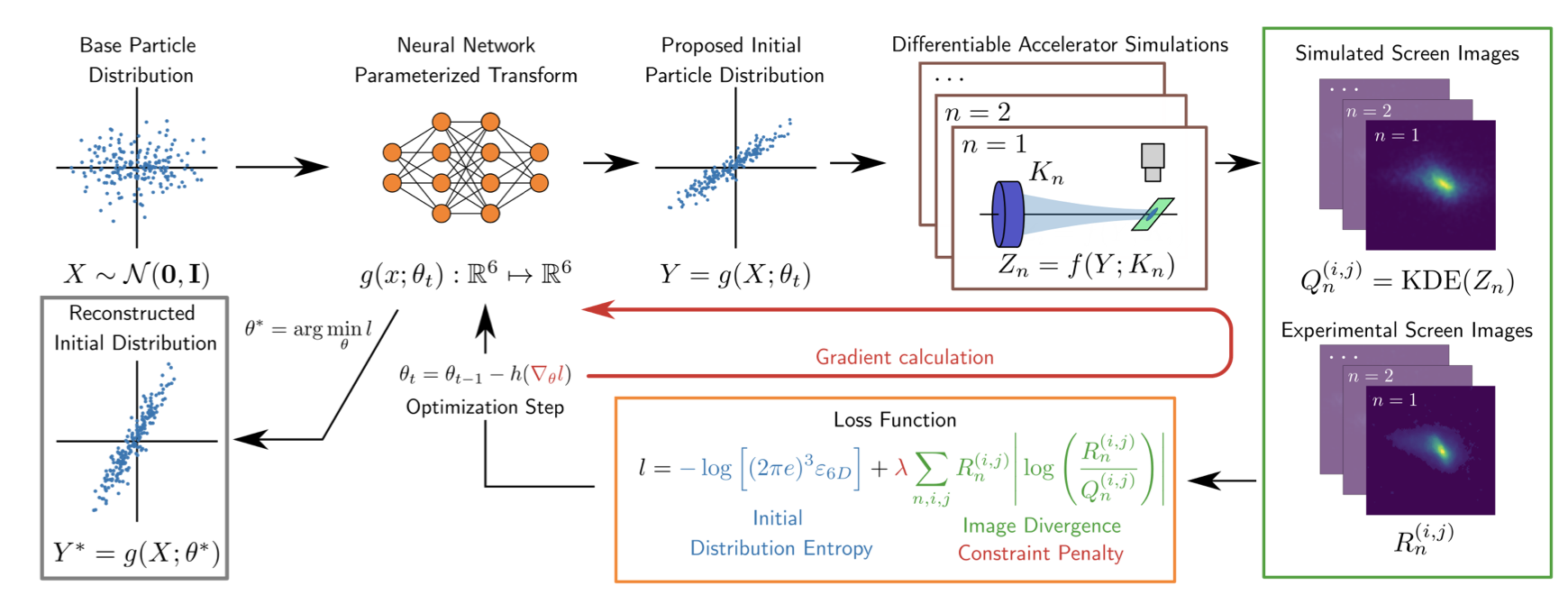 1907.05075
3
Differentiable Accelerator Simulation
Differentiable Calabi-YauManifolds
Differentiable Inference
2211.09077
2211.12520
10.21105/joss.02823
before
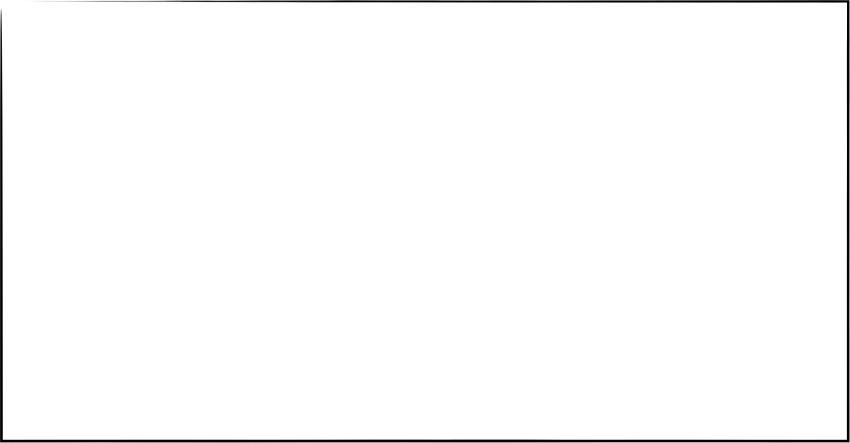 after
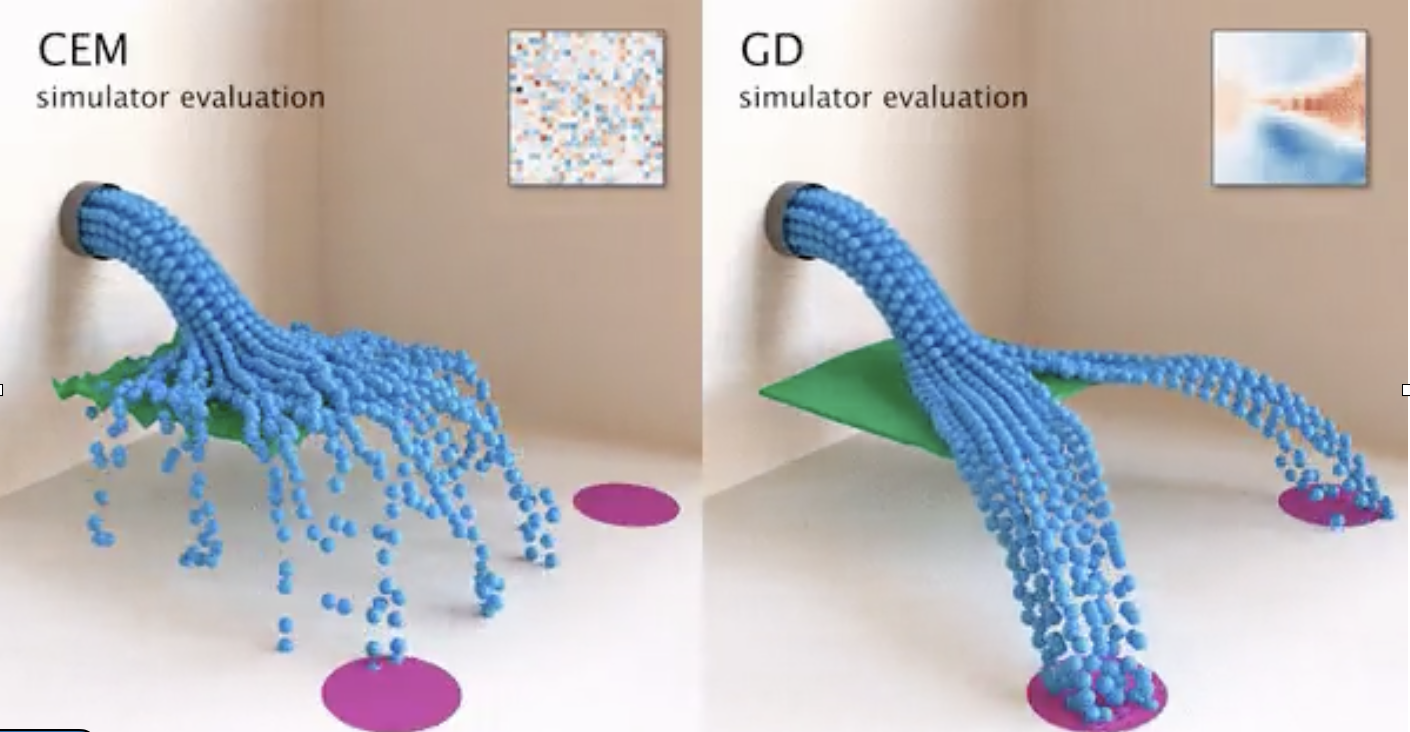 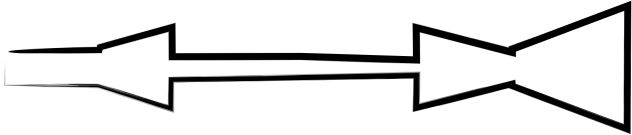 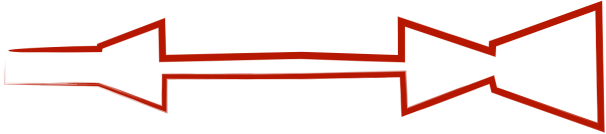 Emerging Usecase: Design Optimization
One of the most consequential high-dim. optimizations:
find a good detector design
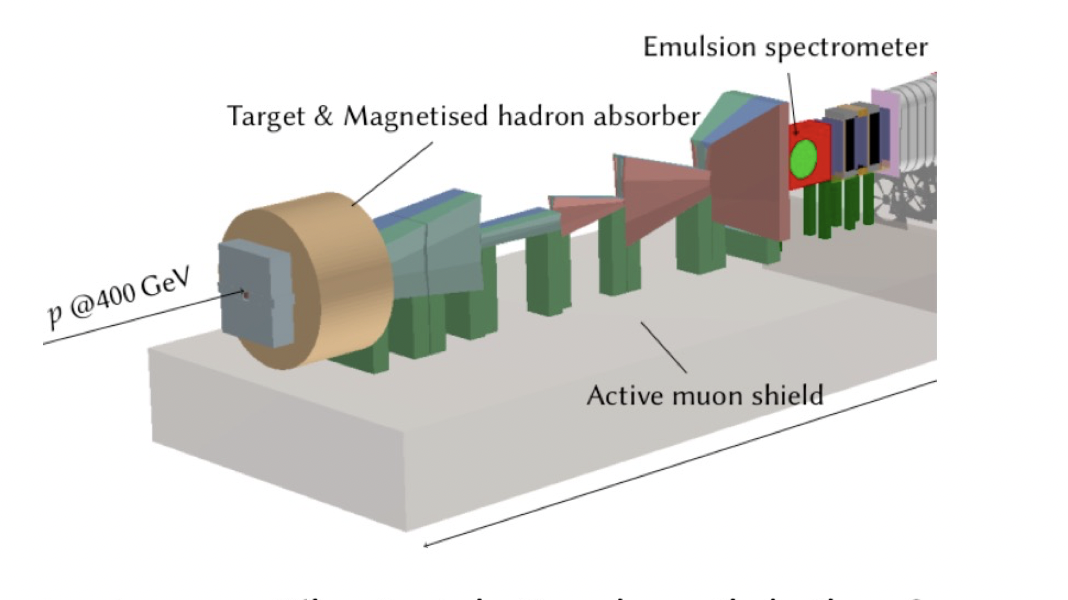 arXiv:2002.04632[…, MK, …]
arxiv:2202.00728
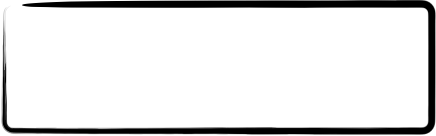 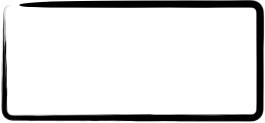 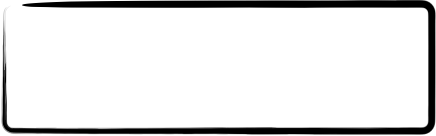 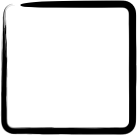 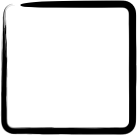 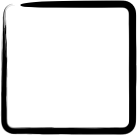 Simulation
DesignParameters
Analysis / Objective
Events
Theory
DesignRating
A Requirement:
For a gradient-based design optimization, one needs both: a differentiable simulation and reco/analysis
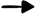 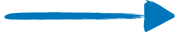 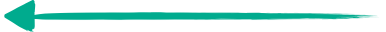 A Small Problem
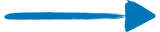 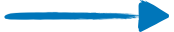 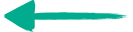 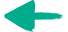 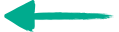 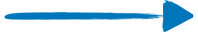 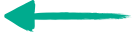 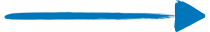 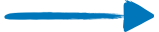 To first order, most of simulation is stochastic branching, while most of analysis is iterative clustering with many discrete choices
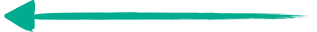 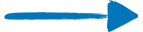 Simulation
Data
Analysis
HEP: fundamentally incompatible with differentiable programming?
Not necessarily
The gradients we need are gradients of expectation valuesover probability distributions & observables with discrete aspects
probability density
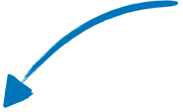 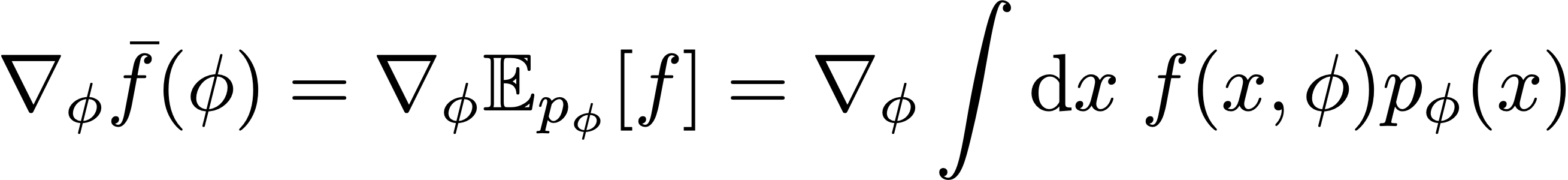 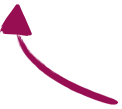 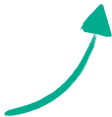 non-differentiableevaluation function
In many cases, the expectation value is differentiable(just not via standard automatic differentiation)
Simple Examples
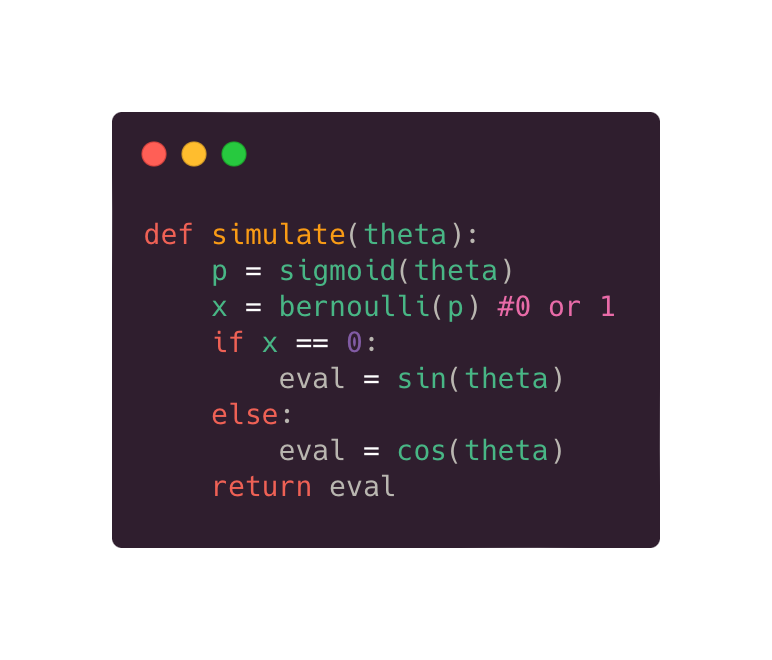 Discrete Jumps
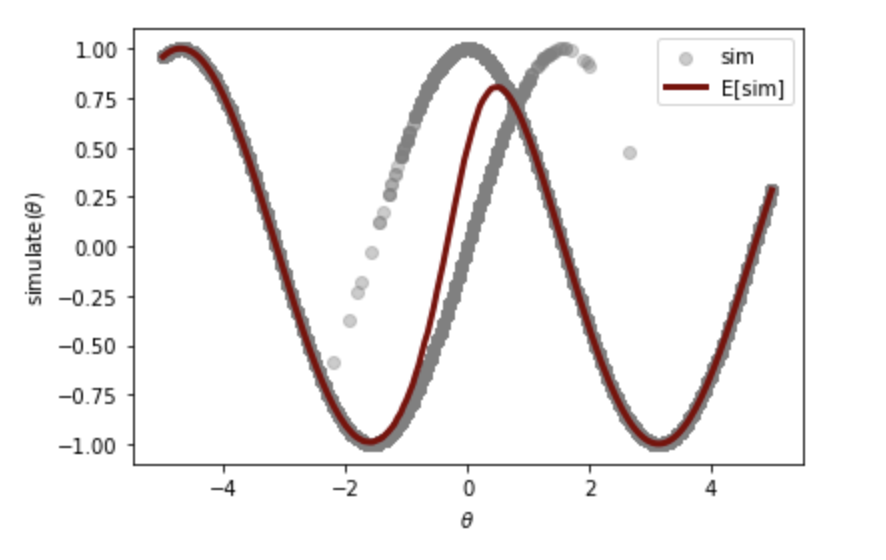 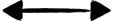 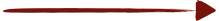 Smooth ExpectationValue
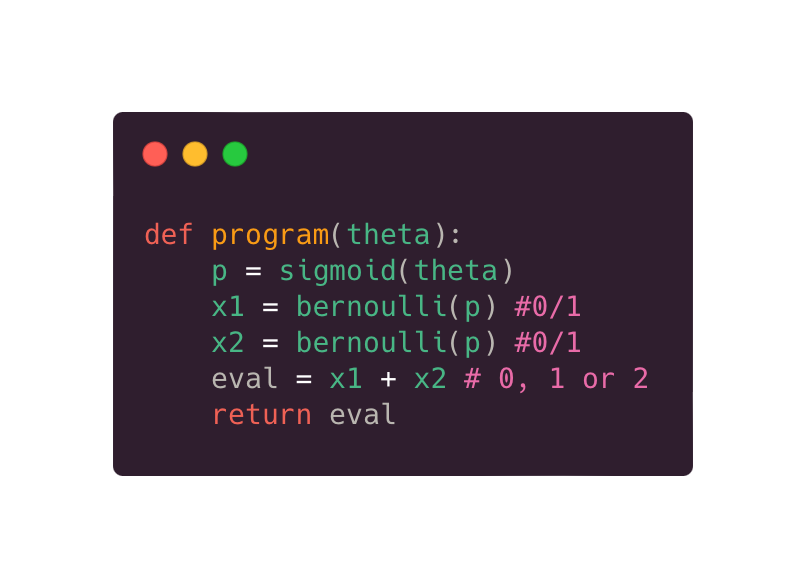 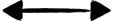 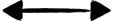 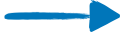 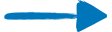 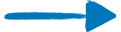 Differentiating Expectation Values
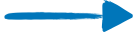 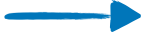 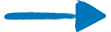 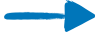 The best known algorithm for gradient estimation is used a lot in Reinforcement Learning - score function estimation
requires tracking probabilities (andtheir gradients) while running code→ probabilistic programming
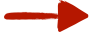 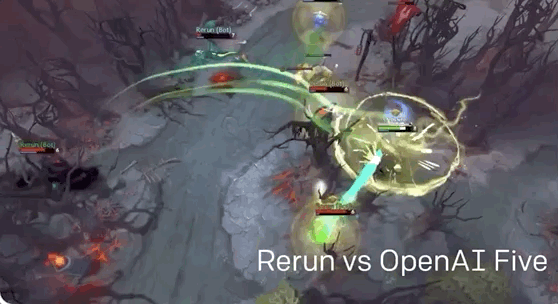 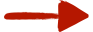 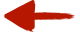 Atari Games discrete actions
HEP Simulator: discrete processe
Differentiating Expectation Values
More recently, renewed interest in approaches based on “smoothed pertubation analysis”  
Extend fwd-mode AD to discrete-stochastic environments
Dual Numbersin Standard AD
Quadrupletsin Stochastic AD
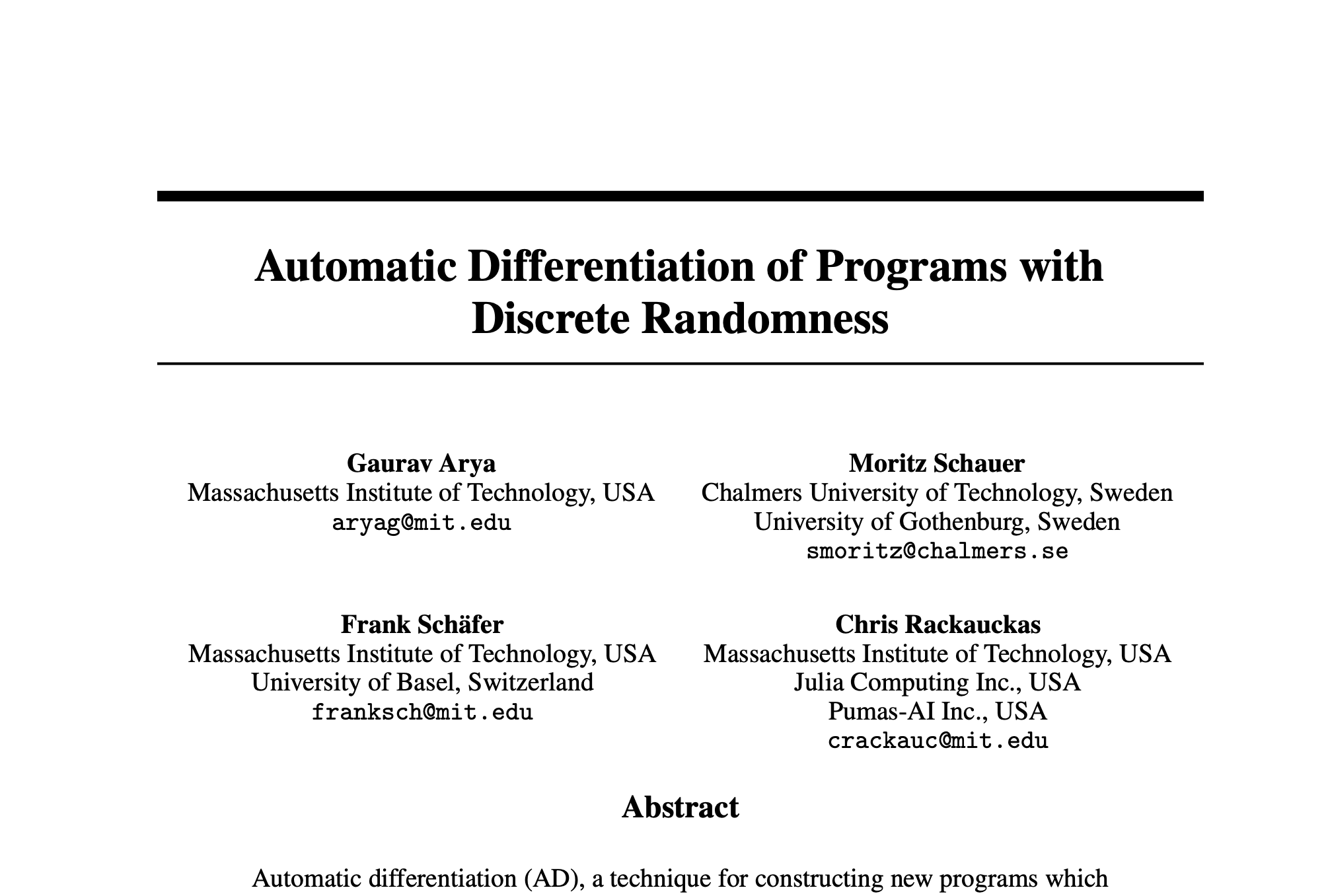 arxiv: 2210.08572
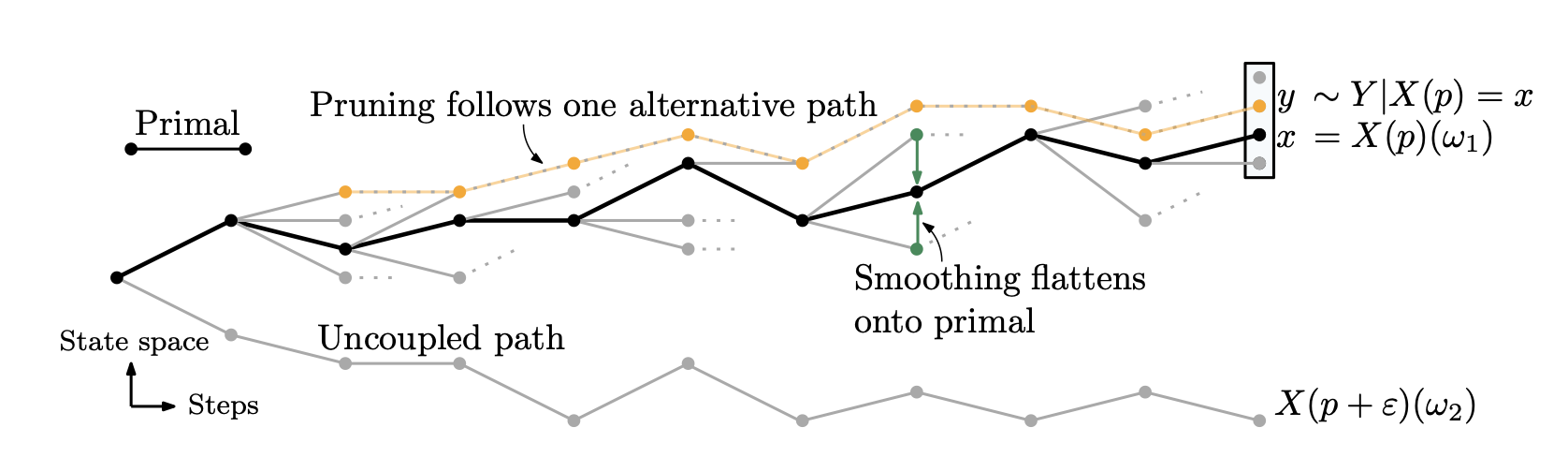 Key Questions in HEP
Gradients Estimation in Stochastic Programs can suffer from very high variance → unstable optimization
HEP is in an interesting corner:
a lot of tiny stochastic steps
branching processes, manyindependently, variable-lengthprocesses
Standard AD
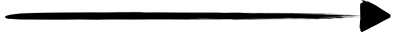 e.g. naivescore function
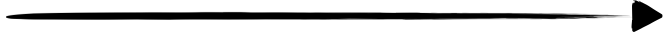 Q: Will these methods work in a HEP setting?
Material Distribution
Radial Hit Distribution
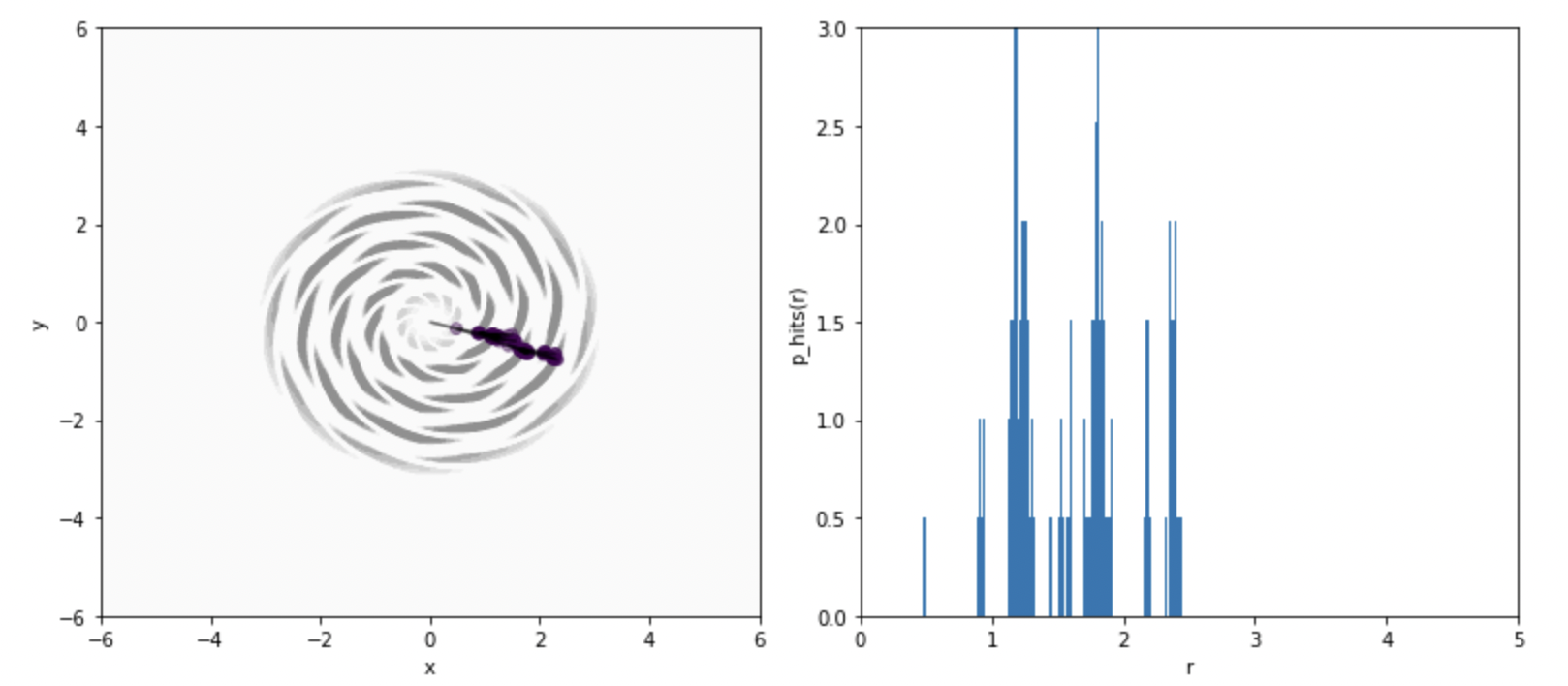 Example Application
We consider a simplified material-induced particle shower
High Density: E-loss and splittingLow Density: linear propagation
Design Parameter:Radial Distance of Material  
Design Goal: Shower Depth
Shower
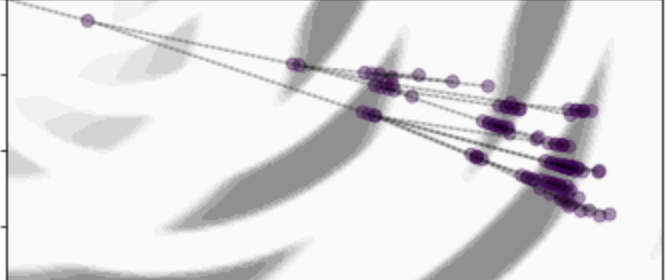 Material Distribution
Radial Hit Distribution
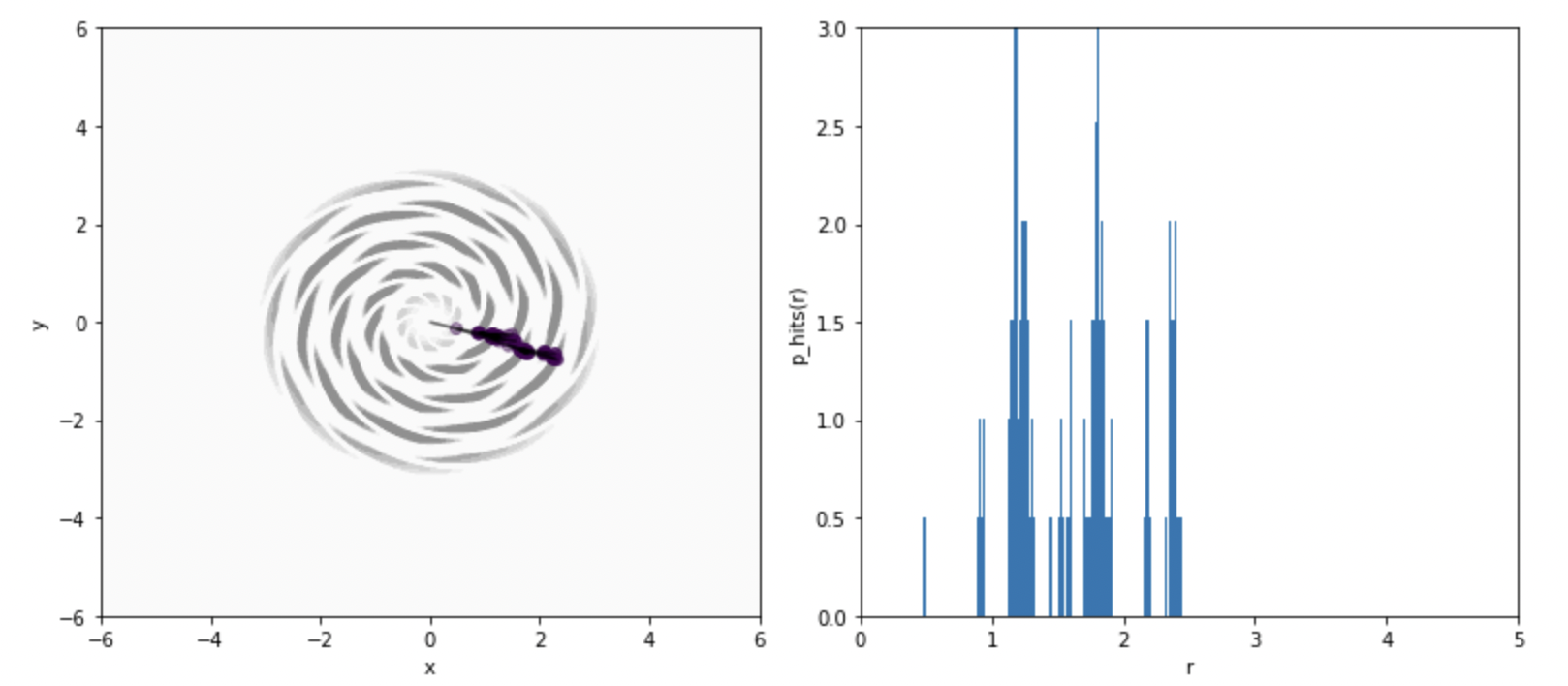 Example Application
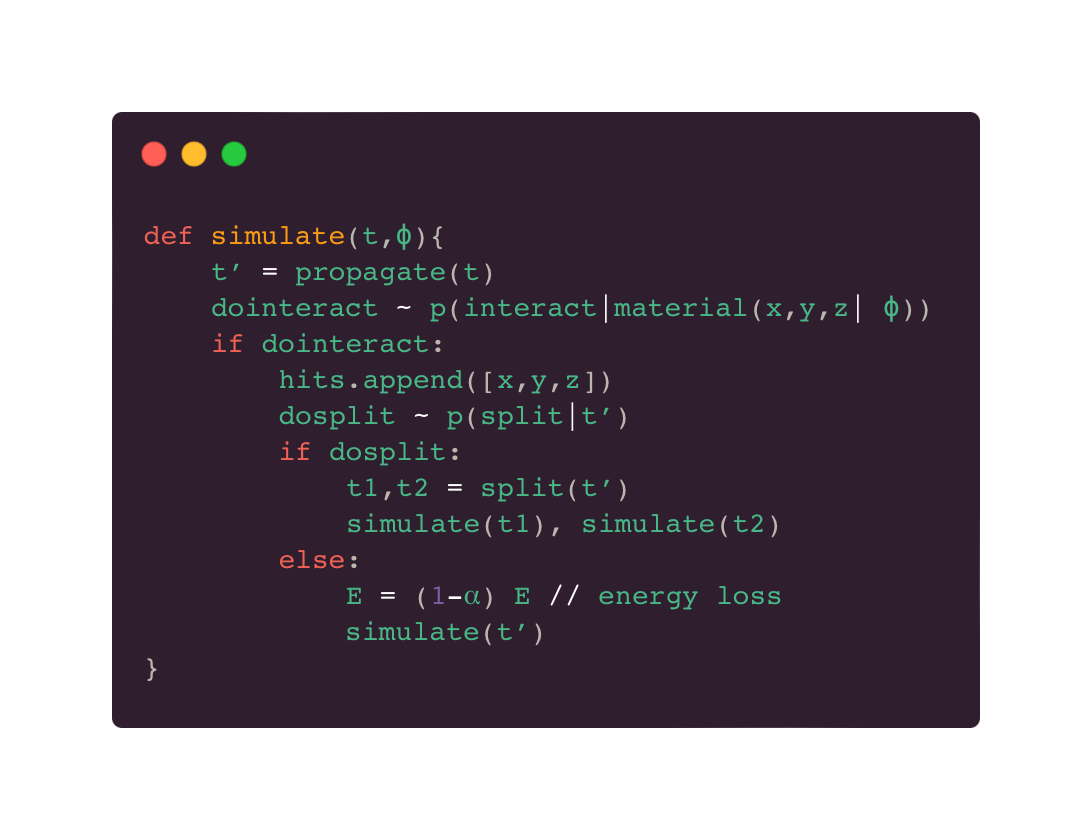 Shower
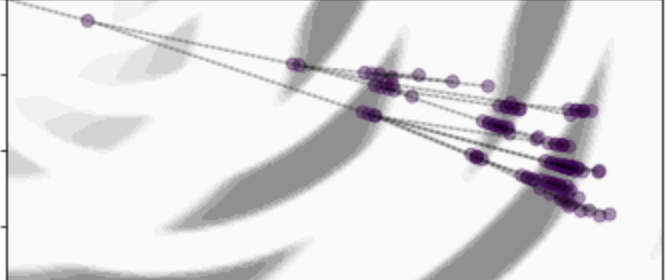 Optimizing Material Distribution
At least for this toy model, optimizing material for hits properties works
Objective: Mean Hit Radius → 2.0
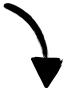 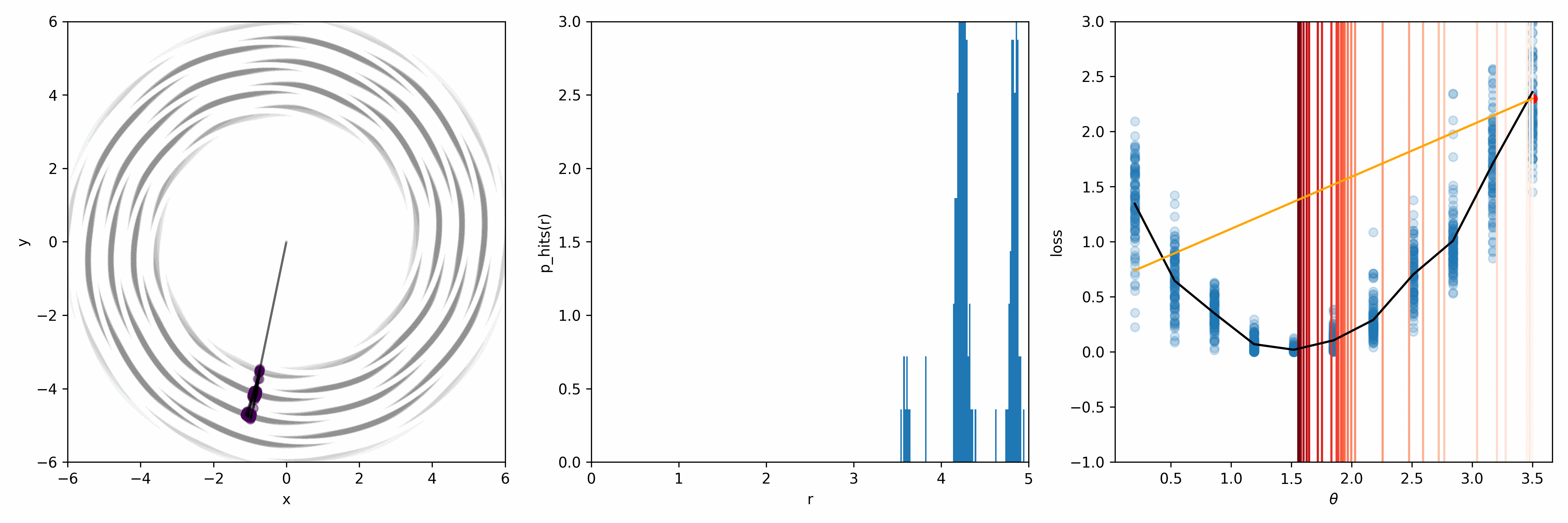 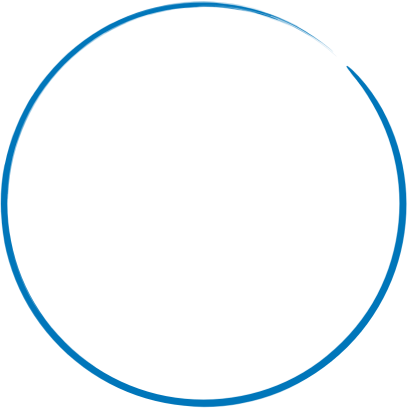 LossFunction
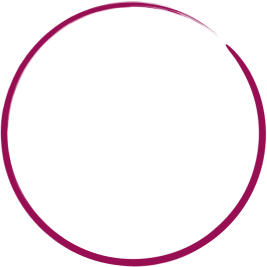 initial
GradientEstimate
final
EvaluatedParameters
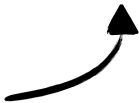 We do see noisy gradients, but:as long as direction is OK (in expectation), minimization works
Comparison
Both score function and Stochastic AD gradient estimates massively reduce variance and optimization is possible
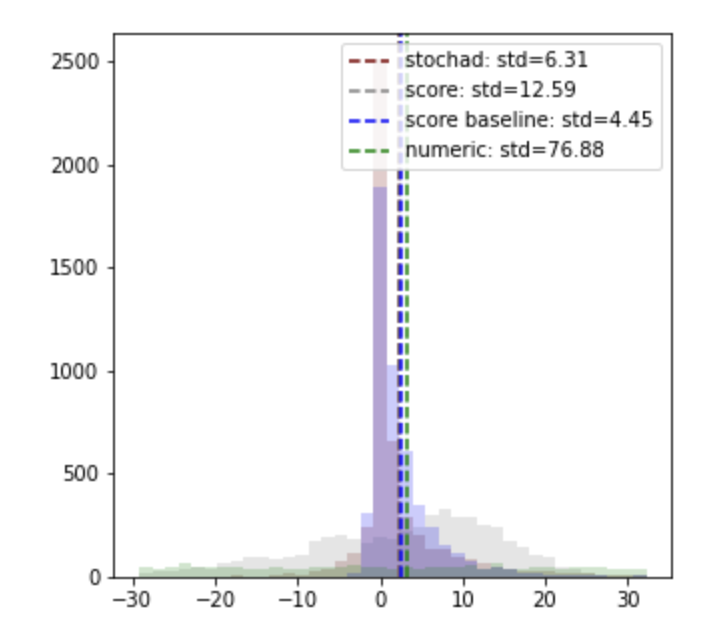 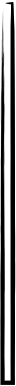 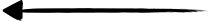 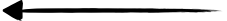 A fun experiment:
Alternatively: 20 free-floating blocks of detectors.
Self-assembly into a circular shell to contain showers
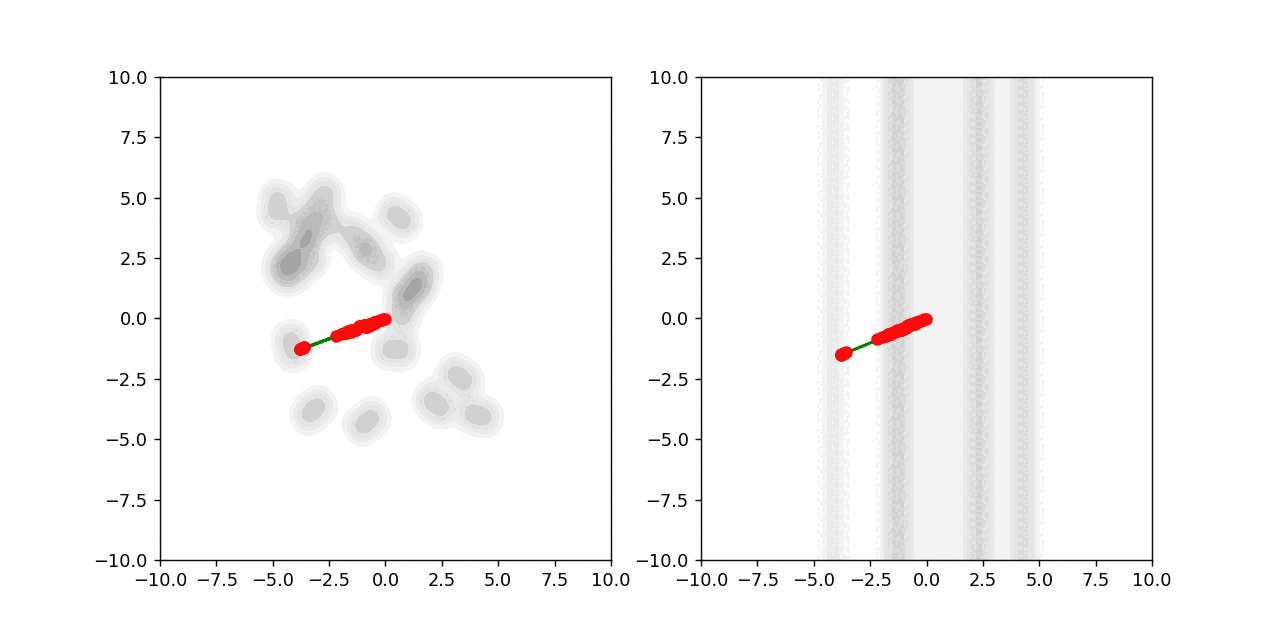 y
z
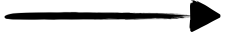 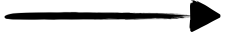 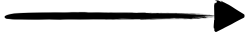 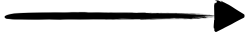 x
x
Next Steps & Outlook
Takeaway message:The presence of discrete stochastic randomness makesdifferentiable programming difficult … 
But not impossible. With appropriate techniques, we can differentiate the seemingly undifferentiableBut, may require integration of more complex programming constructs than just AD.